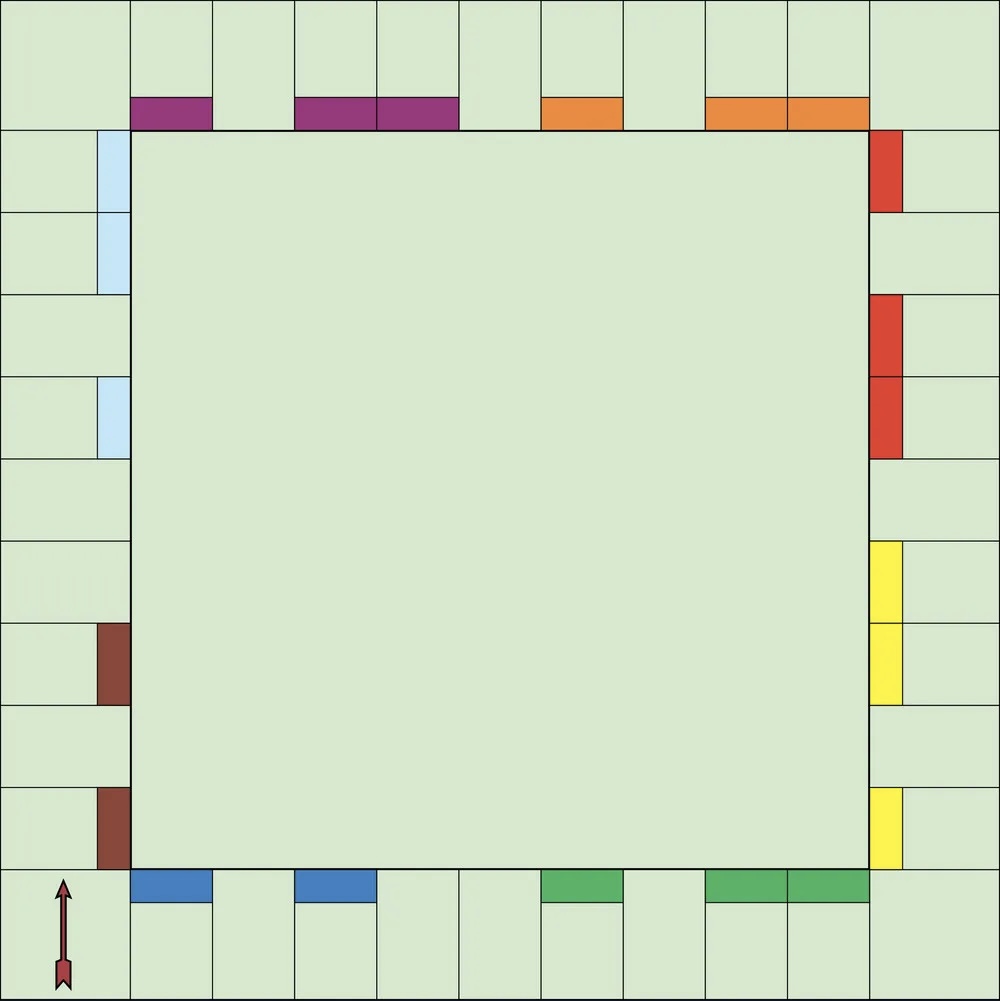 Tech Jail
Name one App that helps promote an element of wellness, then Begin Again at “Go!”
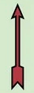 Skip in place for
 30 Seconds
Roll
 1
more dice
Jail
Pick yourplaying piece
Move ahead
2
 spaces
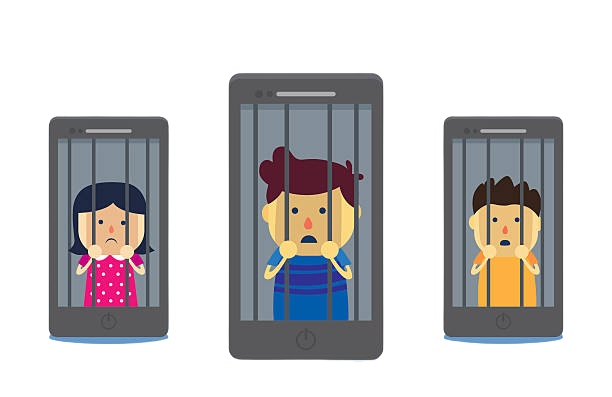 Don’t have dice available?
Use this link to roll:
Virtual Dice
Tech
Digital Wellness
Jumping Jacks
Plank
for  30
seconds
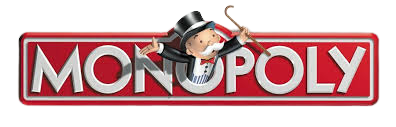 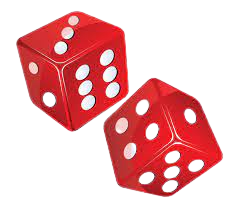 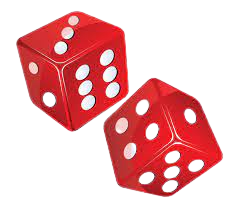 Abdominal  
Twists
High
Knees  for 30  seconds
Virtual D.W. Monopoly Chance Cards
Virtual DW Chance Cards
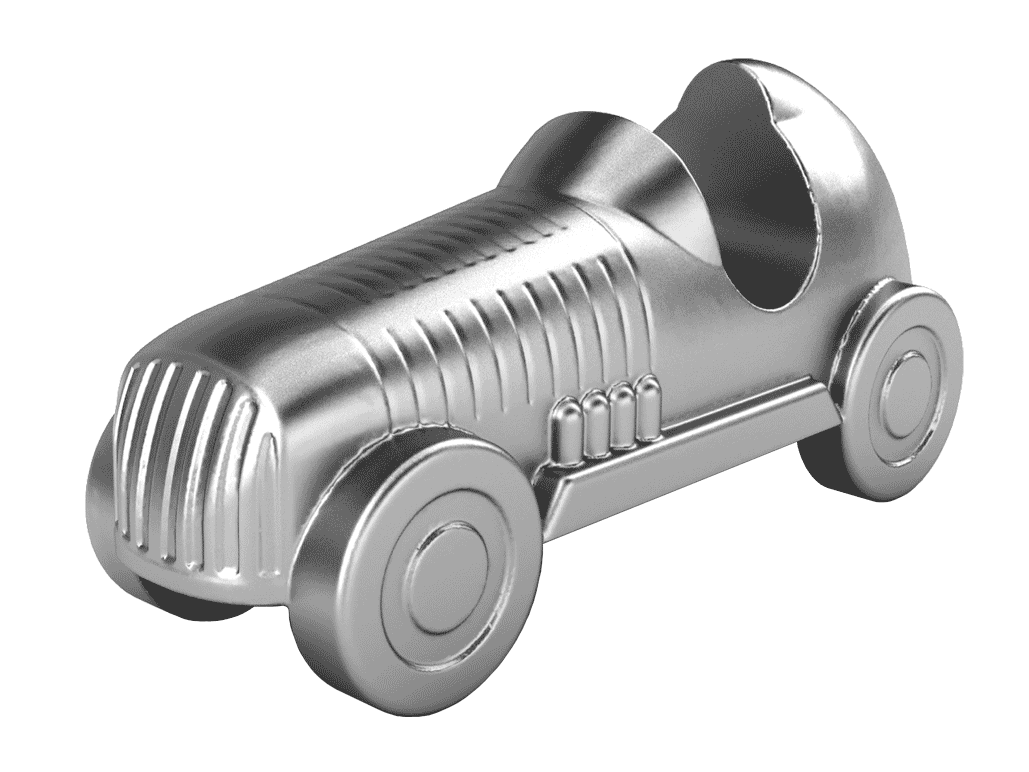 Objective: Travel around the game board with your game piece the greatest number of times. 

Start at “Go” on the game board.

Roll the virtual dice and move around  the game board.

When you land on a specific space you get to perform that exercise or complete that action.

If you land on a space with color, roll the dice again and do the  exercise that many times, then answer a virtual  “Digital Wellness chance card.” 

 If answered correctly you receive one additional roll. If answered  incorrectly, next player begins their turn.
Mountain  Climbers
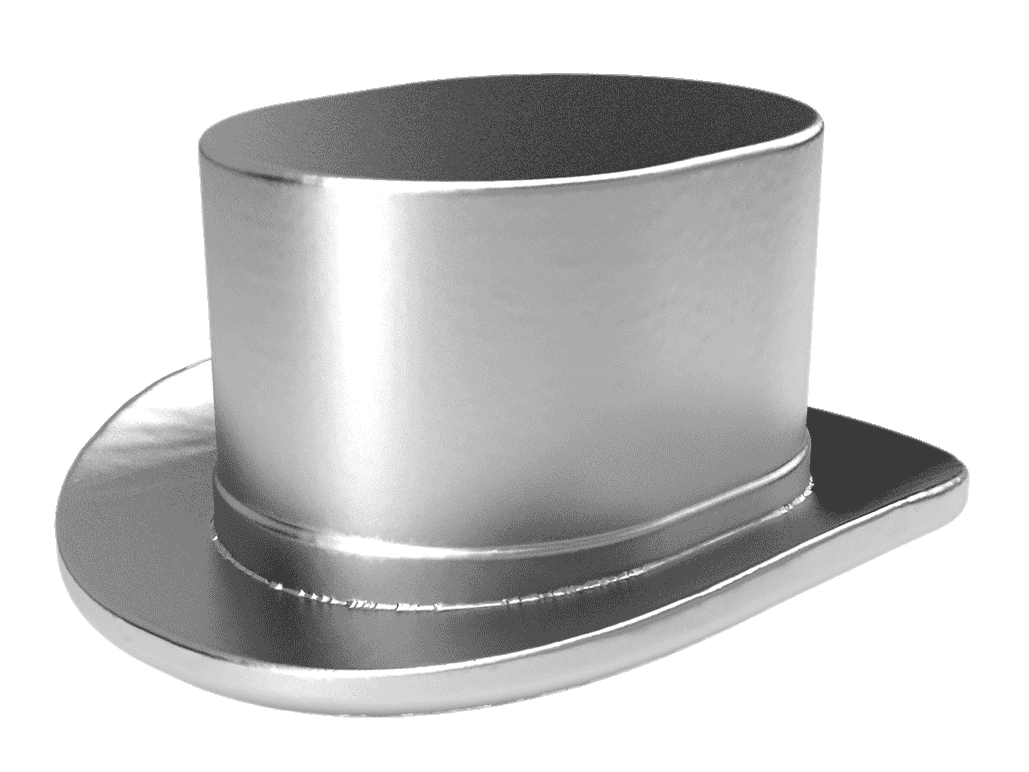 5
Star  Jumps
Run
 in  place for 30 seconds
Plank
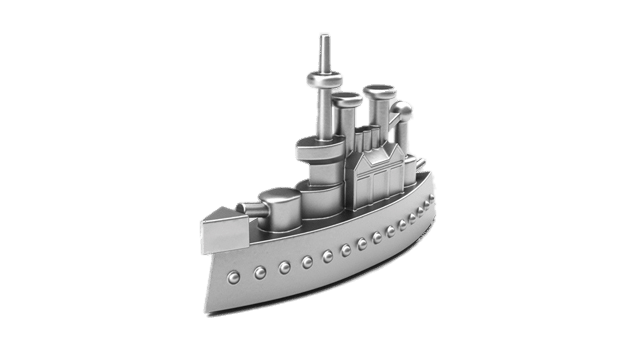 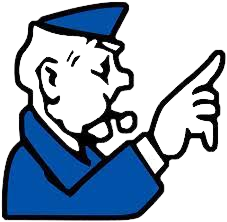 Go to
Tech  Jail
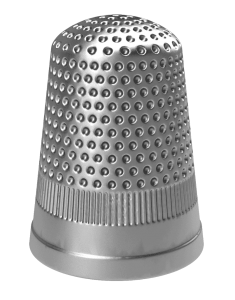 NO EXERCISE
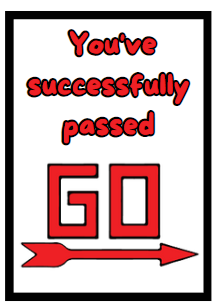 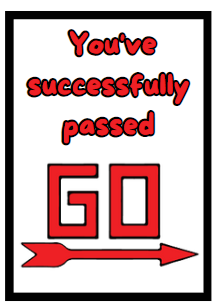 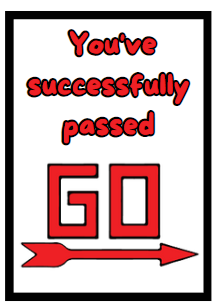 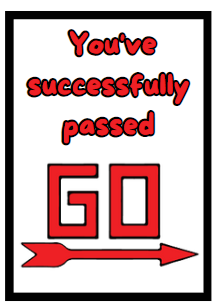 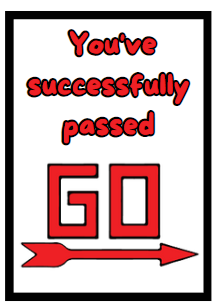 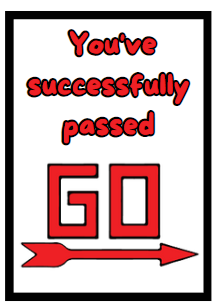 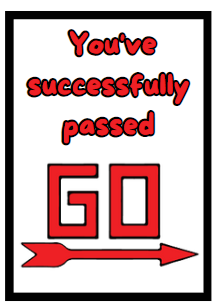 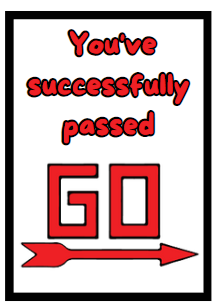 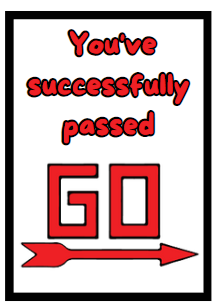 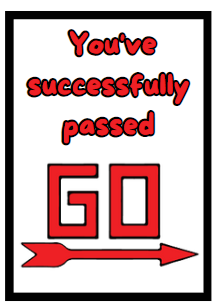 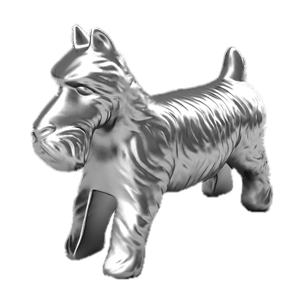 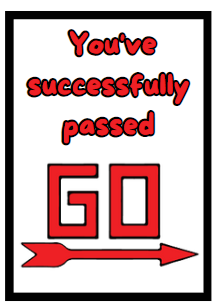 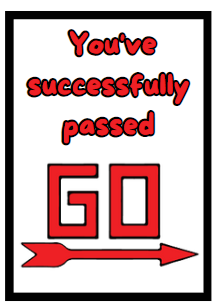 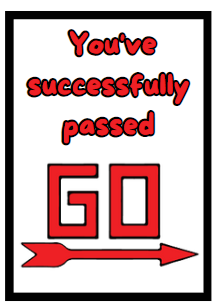 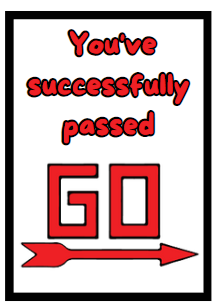 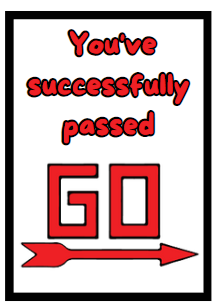 Kick backs for 30 seconds
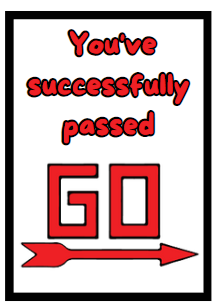 Choose
an   exercise  from the  board
Squat Jumps
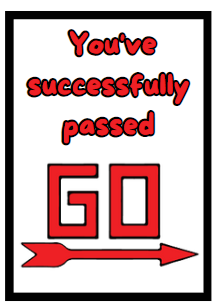 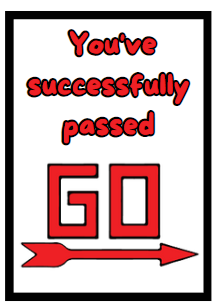 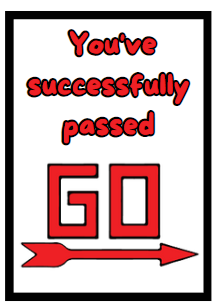 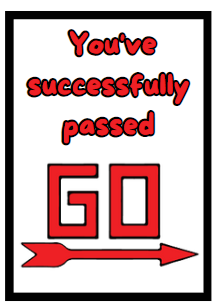 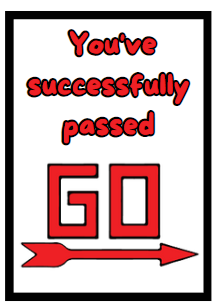 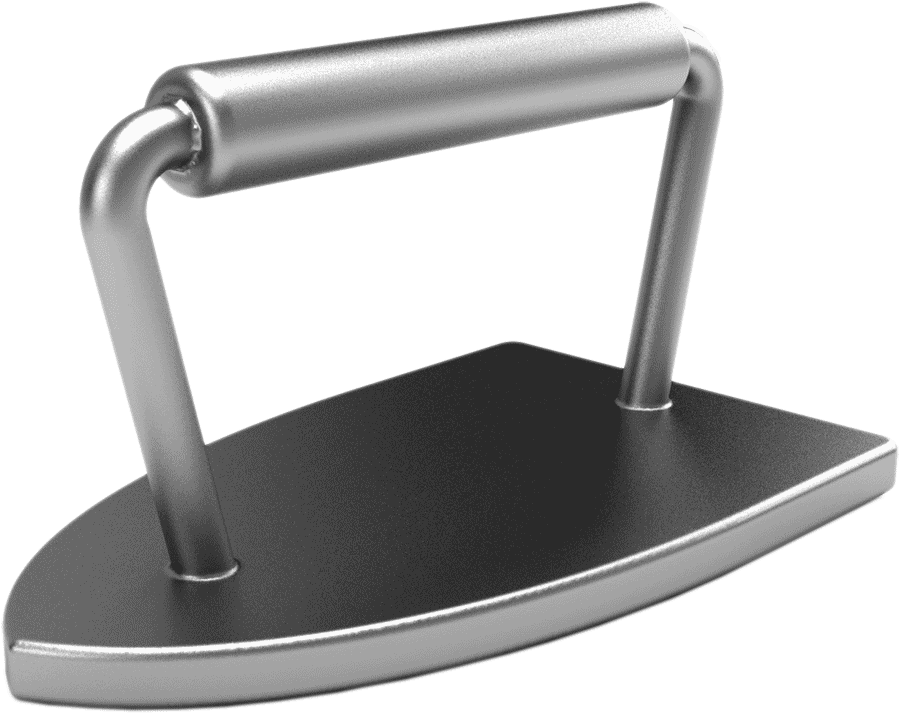 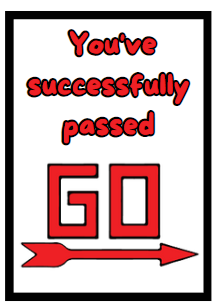 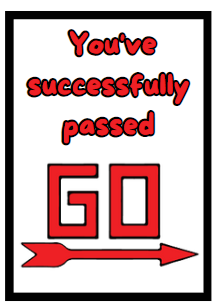 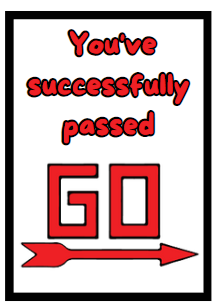 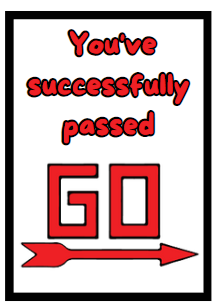 Digital “Passed Go” Cards 
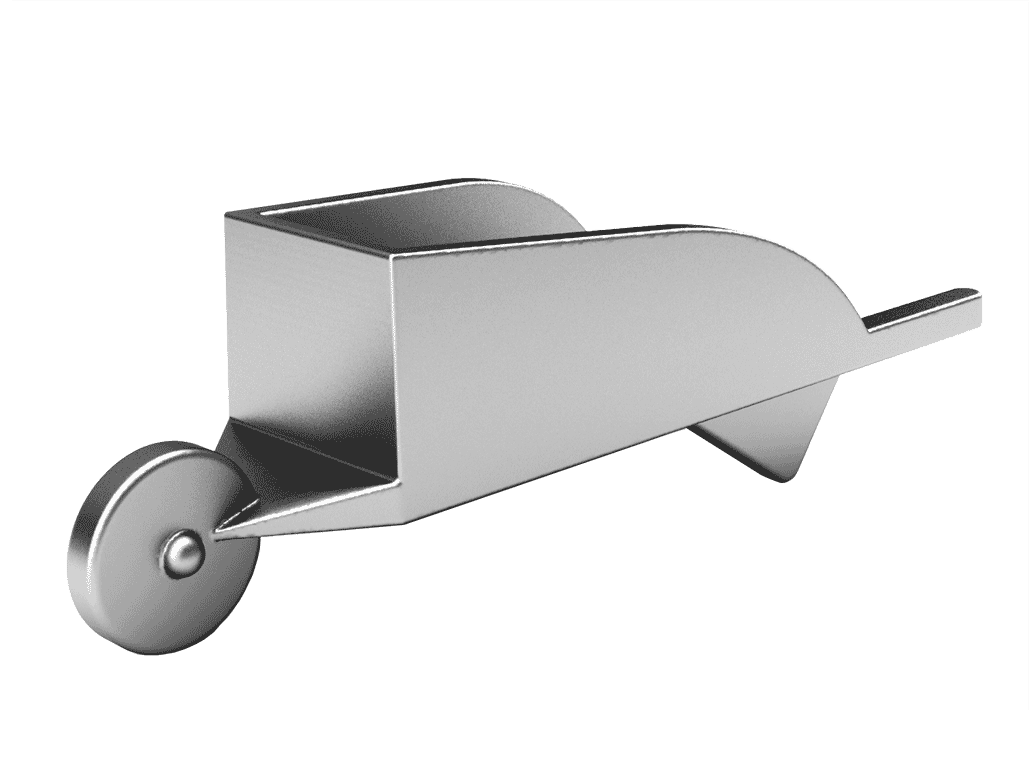 Push-Ups
Dance
to a
song
Sorry!
Go back two spots.
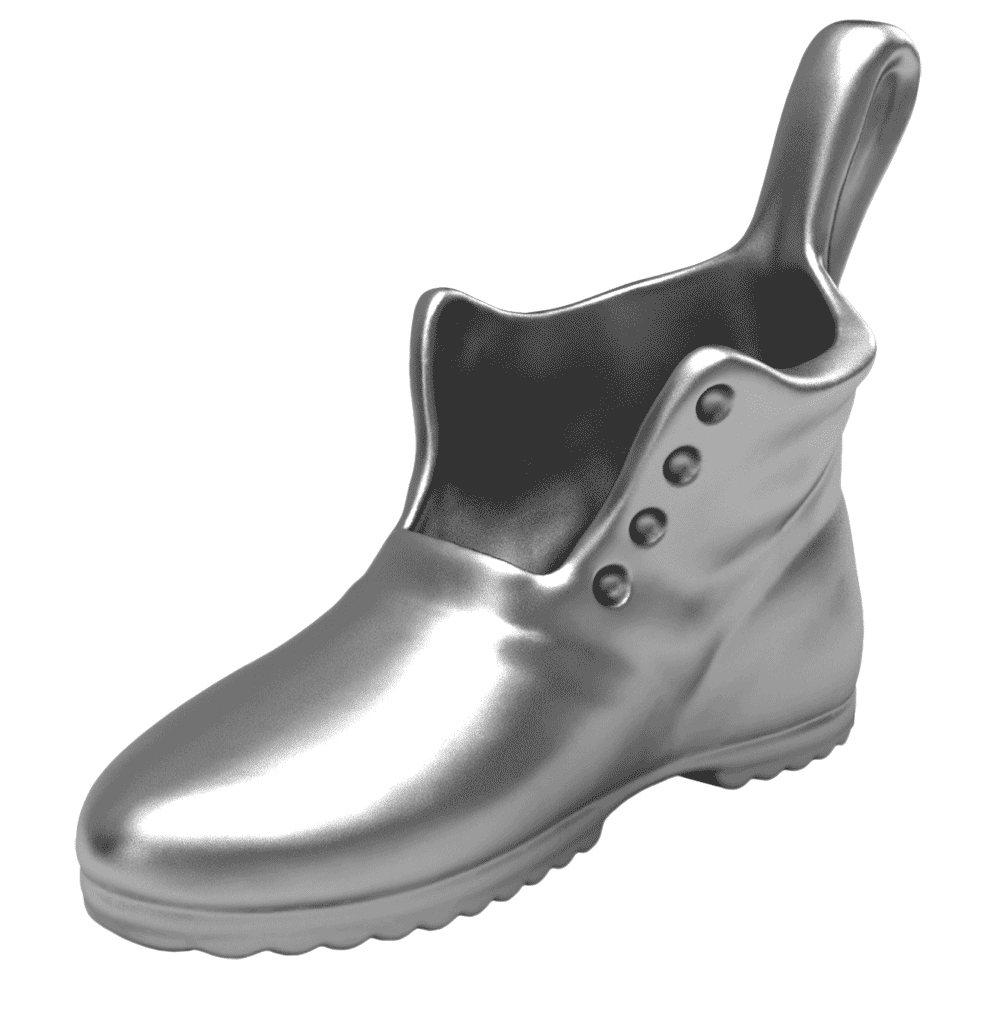 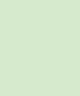 Go to
Choose  
an 
 exercise  for   someone  else
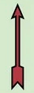 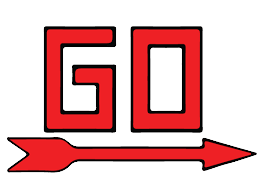 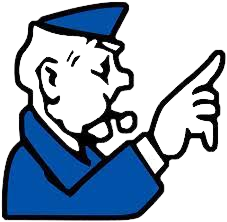 Collect one “passed go” card
Inch Worm
Tech  Jail
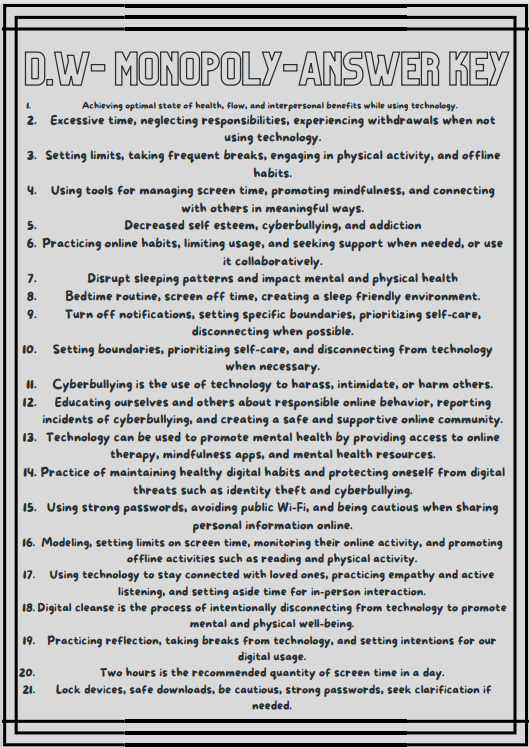 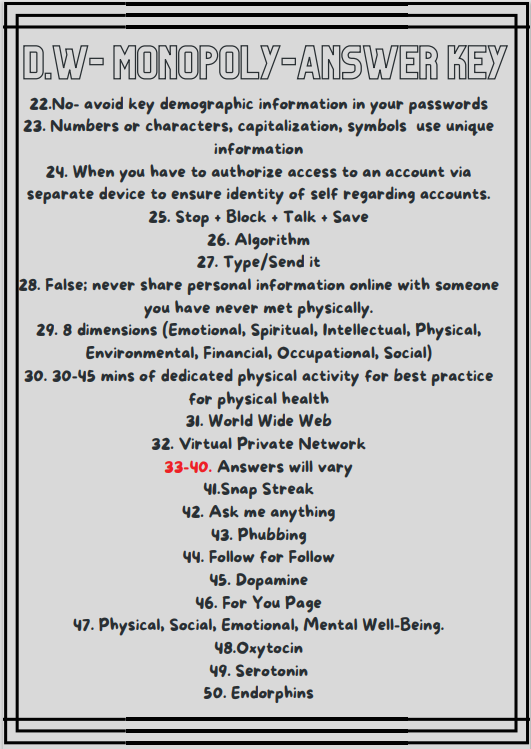 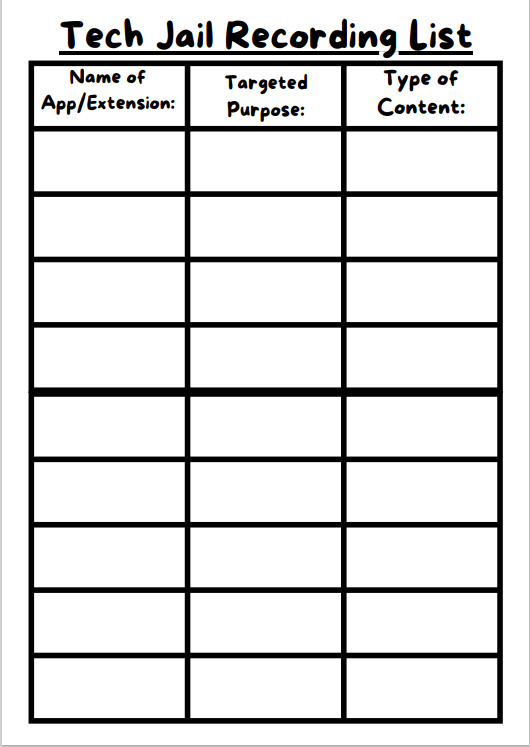 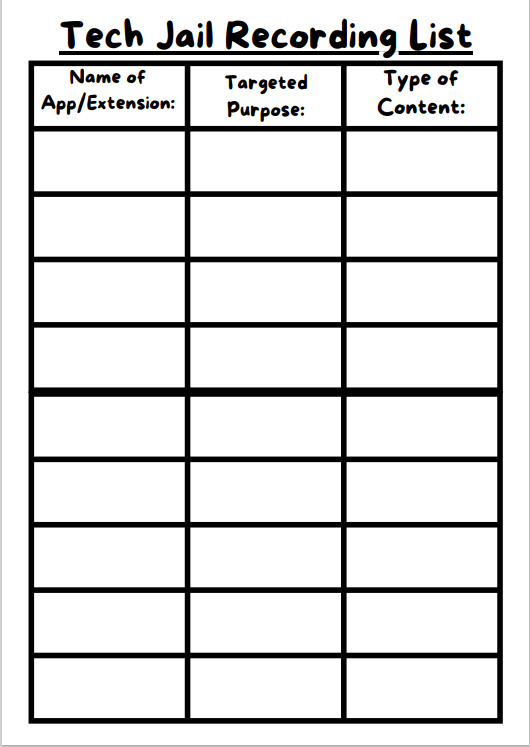 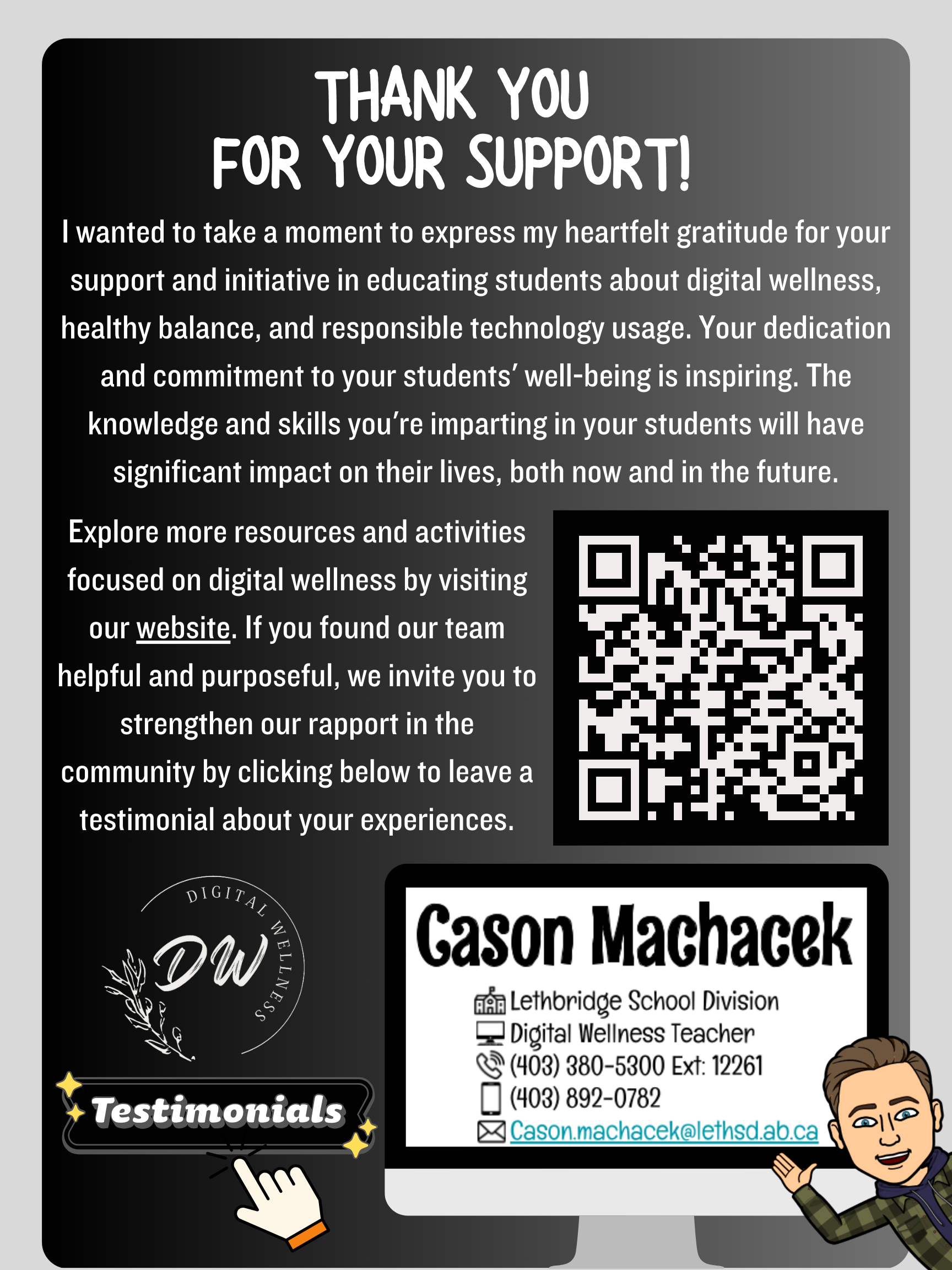 For full materials to print, laminate, and play without technology please click the below logo. Enjoy!
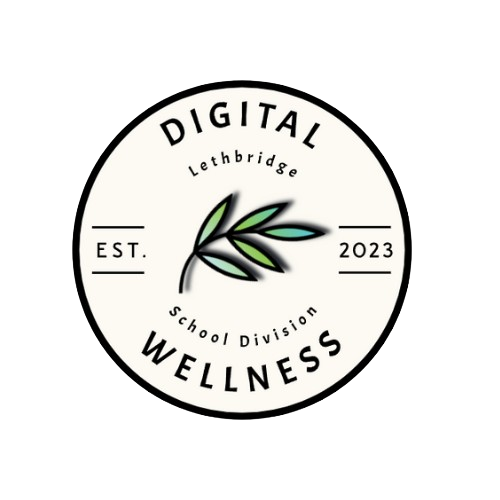